Makroökonomie
Wilhelmshaven
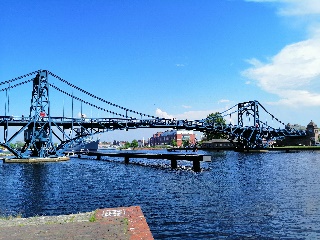 Diese Vorlesung wird in Bild
und Ton des
Dozenten
mitgeschnitten
und anschließend online zur
Verfügung gestellt
Prof. Dr. Bernhard Köster
Jade-Hochschule Wilhelmshaven
http://www.bernhardkoester.de/vorlesungen/inhalt.html
Grünes Wachstum durch #FinanceForFutureMittwoch 18.05.202209:00 gHs + Zoom
Dr. Hans-Jörg Naumer
Director Global Capital Markets &
Thematic Research
AllianzGI (Allianz Global Investors)
5-poliger Wirtschaftskreislauf einer offenen Volkswirtschaft
Direkte Angaben: schwarz
S
IM=10
Text: rot
EX-IM=40
EX=40+10=50
TH=90
IH=0
CSt=2∙ISt=2∙20=40
NÜ=10
ZH=10
TU=60
ISt=20
Fehlende Angaben: grün
Sparen des Staates, der Haushalte und der Unternehmen
Leistungsbilanz
SSt=50
YH/St=70
CSt=40
Bei den Haushalten fehlen nur noch die Ersparnisse
YH/U=210
SH+CH+TH+NÜ=ZH+YH/St+YH/U+IH
SH=10+70+210+0-(140+90+10+0)=50
H
U
CH=140
Beim Staat fehlen ebenso noch die Ersparnisse
SH=50
SU=10
IM=10
SSt+CSt+ZH+YH/St=TH+TU+ISt
SSt=90+60+20-(40+10+70)=50
IU=60
Ersparnisse der Unternehmen
IH=0
SU+TU+YH/U+IM=CH+CSt+Ex+IU
SU=140+40+60+50-(60+210+10)=10
VÄ
Leistungsbilanz über das Ausland:
EX=50
LB=30
LB+IM+NÜ=EX
LB=+50-10-10=30
NÜ=10
A
Kontrolle über die Vermögensveränderung:
SU+SH+SSt=IU+IH+ISt+LB
10+50+50=60+0+20+30